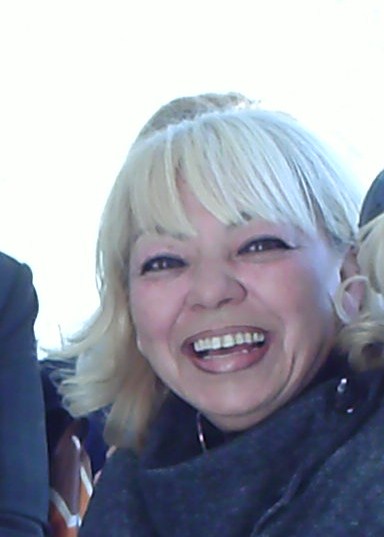 THIS IS  NURCAN AKALTUN’S WORK
BU BİR NURCAN AKALTUN ÇALIŞMASIDIR.
SESLENDİRME İÇİN SANDRA SMITH’E TEŞEKKÜR EDERİM
İNTERNET DERSLERİ
O 533 733 24 37
nur77akaltun@hotmail.com  
©
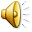 It’s Sunday and the Green family is at the   ---------- (1). It's a beautiful day. The sun is-------  (2) brightly and the birds are   --------- (3).
		Mr Green is  ----------  (4) a newspaper. Mrs Green is  ------(5)to her children.
		Next to them there is another family.The children are ----------(6)and shouting each other.Their father is---------(7).Their mother is swimming in the sea.A dog is -------towards them.
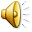 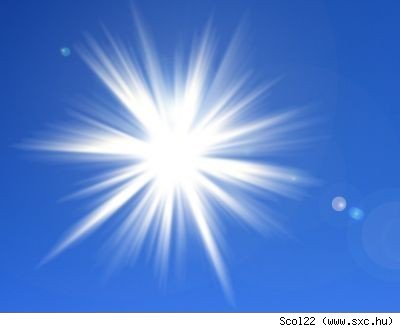 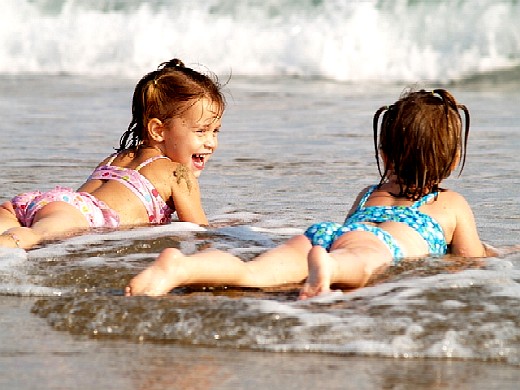 It's Sunday and the Green family is at the   beach (1). It's a beautiful day. The sun is  shining (2) brightly and the birds are  singing (3).
		Mr Green is reading  (4) a newspaper. Mrs Green is speaking(5)to her children.
		Next to them there is another family.The children are quarreling (6)and shouting at each other.Their father is frowning (7).Their mother is swimming in the sea.A dog is coming  towards them.
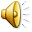 At the beach
Where is the Green family?
In the sea
At the beach
At the restaurant
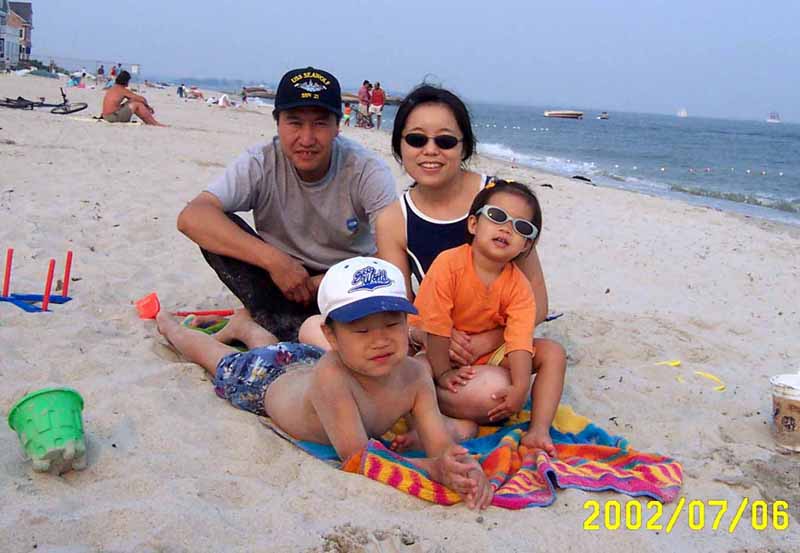 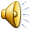 b
Is it a rainy day?
Yes
No
I dont’know
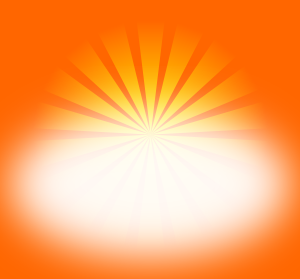 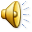 b
How is the sun shining?
Slowly
Fast
Brightly
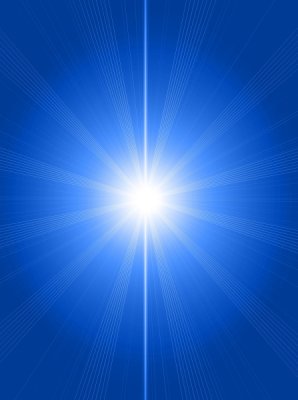 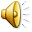 c
What are the birds doing?
Flying
Singing
Sleeping
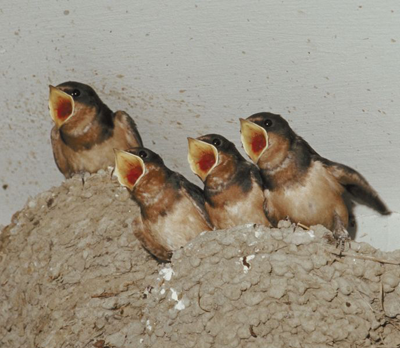 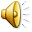 b
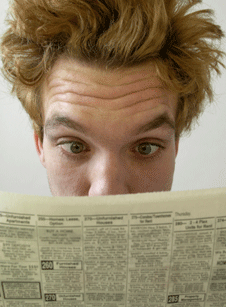 What is Mr.Green doing?
Reading a newspaper
Watching the sea
Sitting in the garden
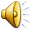 a
What is Mr.Green reading?
A magazine
A newspaper
A book
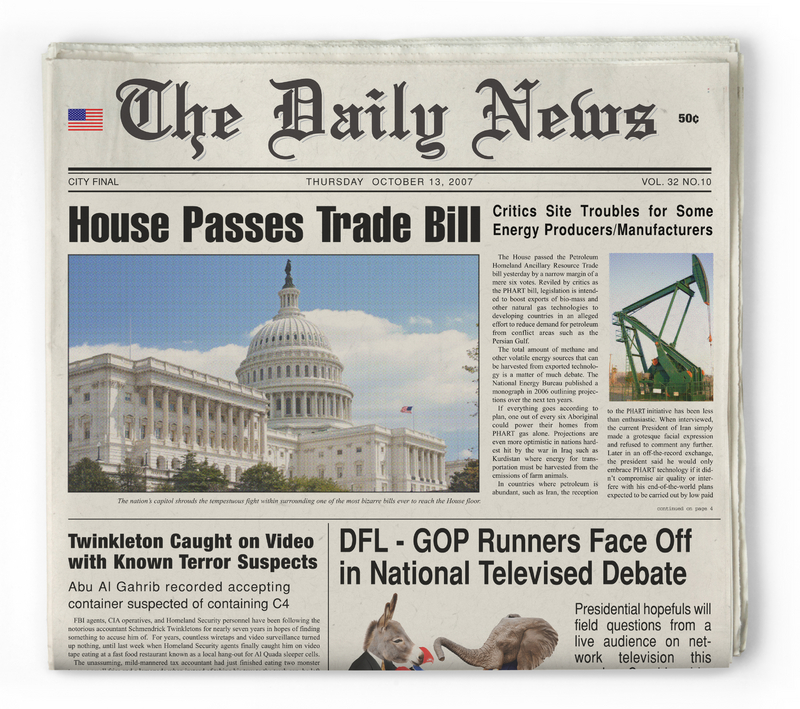 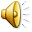 b
Who is reading a newspaper?
Mr Green
Mrs Green
The children
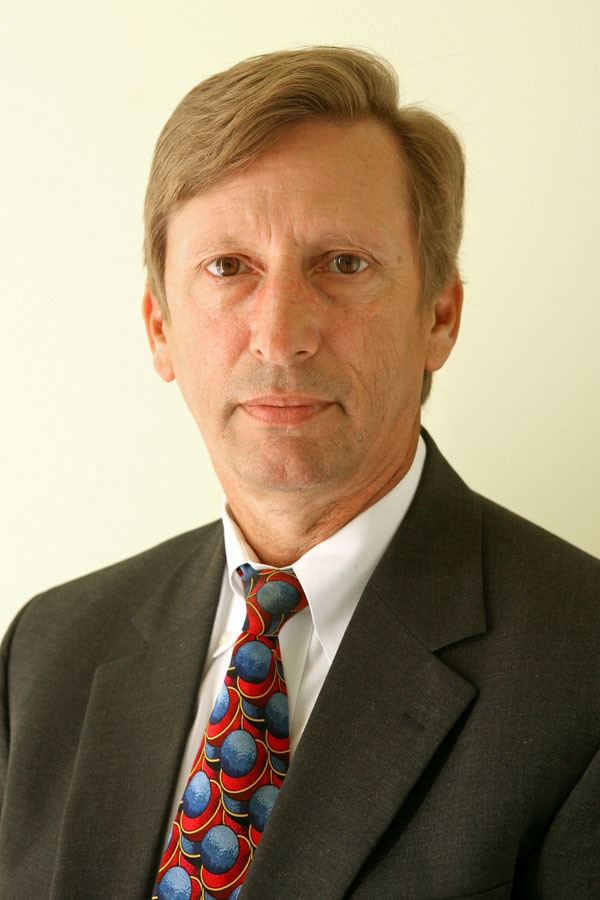 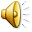 a
Who is speaking to the children?
Mrs Green
Mr Green
The other children
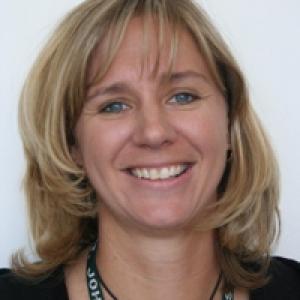 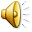 a
What is Mrs Green doing?
Washing the dishes
Swimming
Speaking
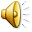 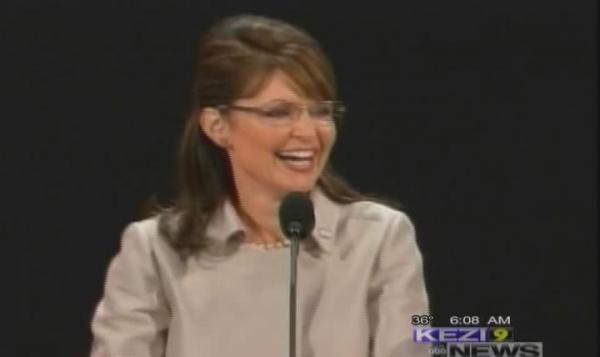 c
Who is Mrs Green speaking to?
The other family
Mr Green
Her children
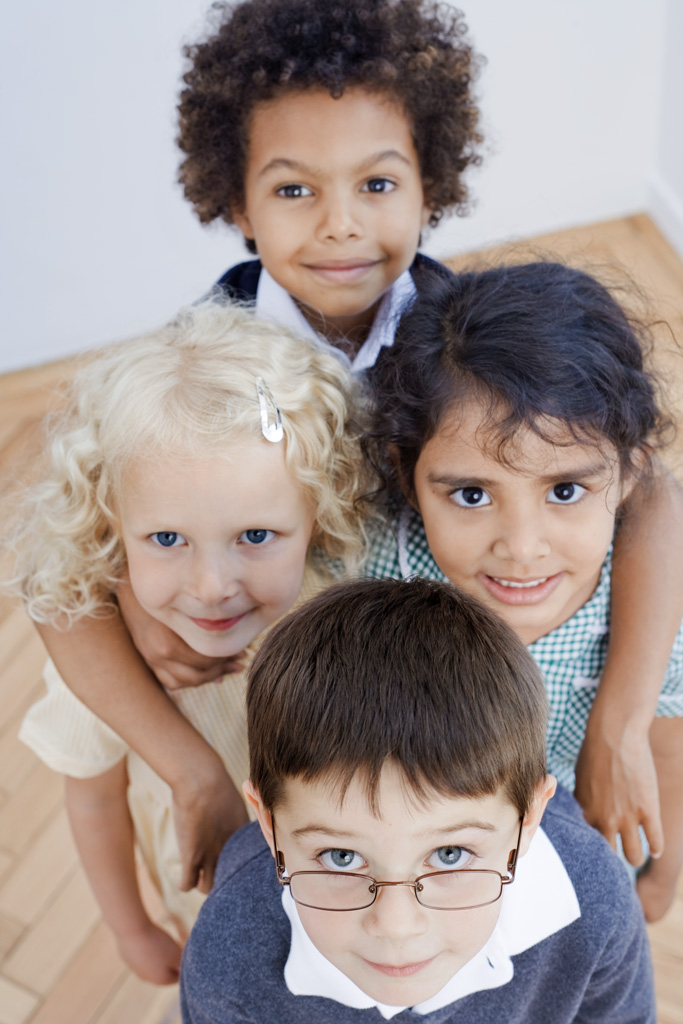 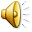 c
Where is the other family?
At the beach
At the restaurant
At school
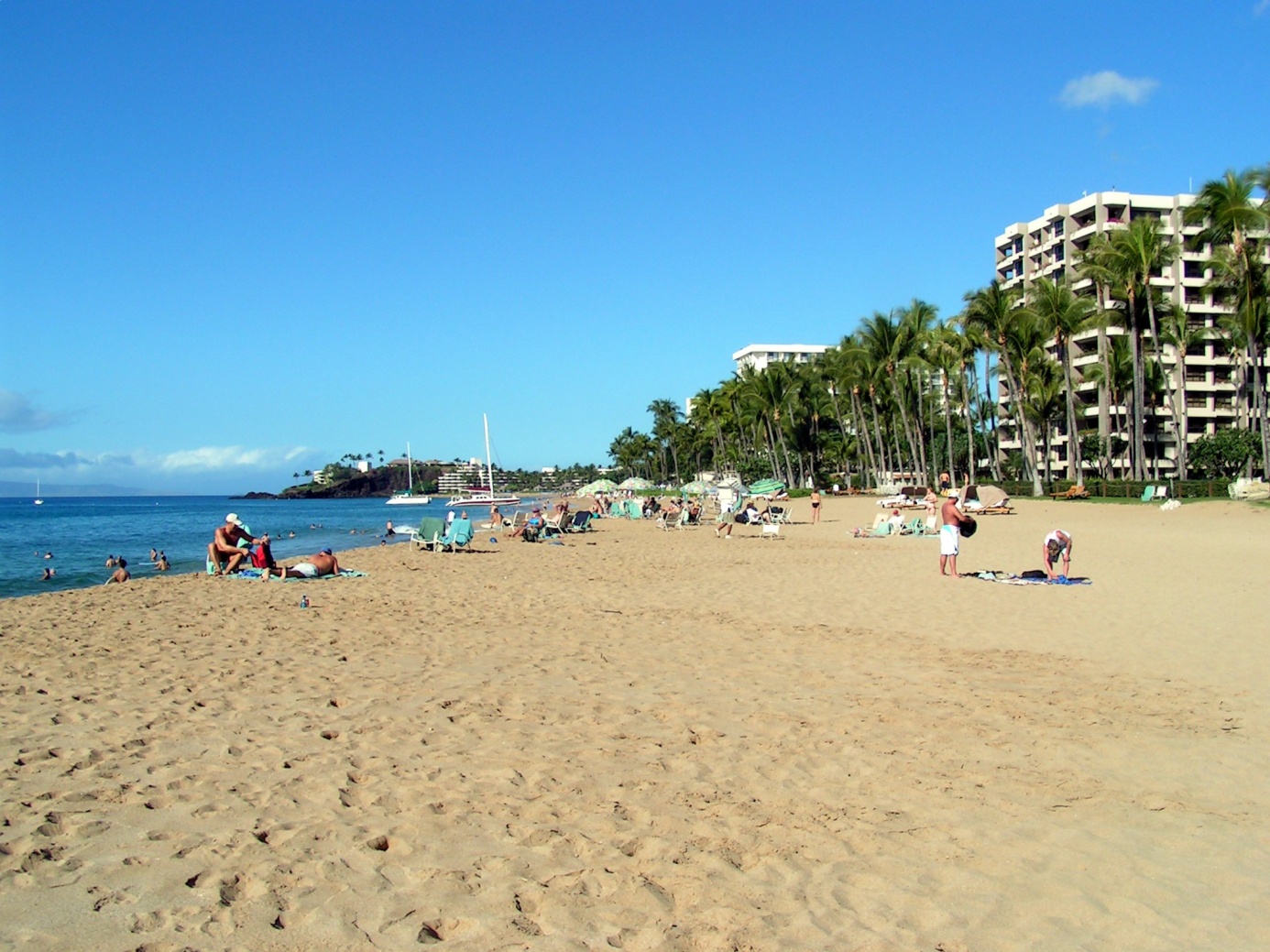 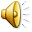 a
Is The Green family alone?
Yes
No
I can’t remember
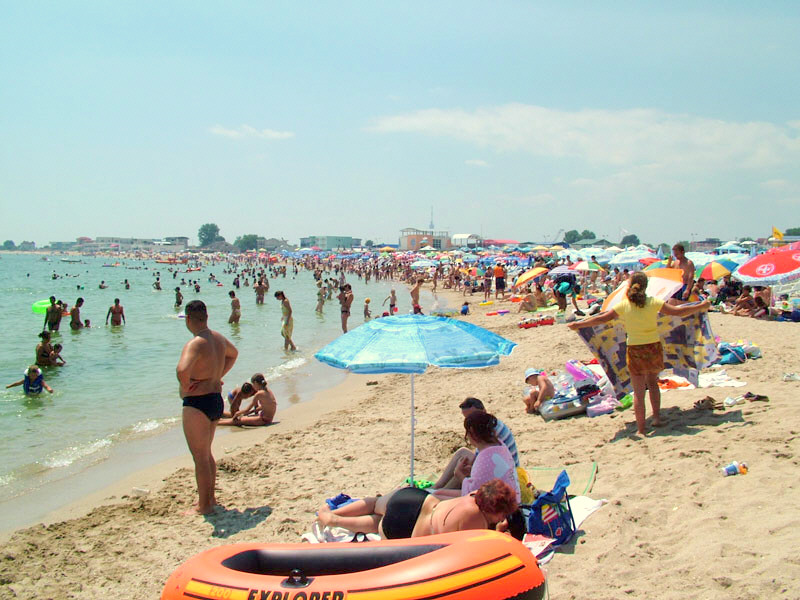 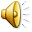 b
What are the other children doing?
Quarreling and shouting
Swimming and shouting
Playing and shouting
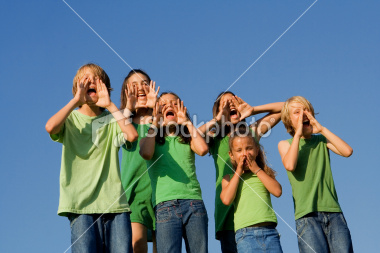 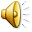 a
Who is frowning?
The other father
Mr Green
Mrs Green
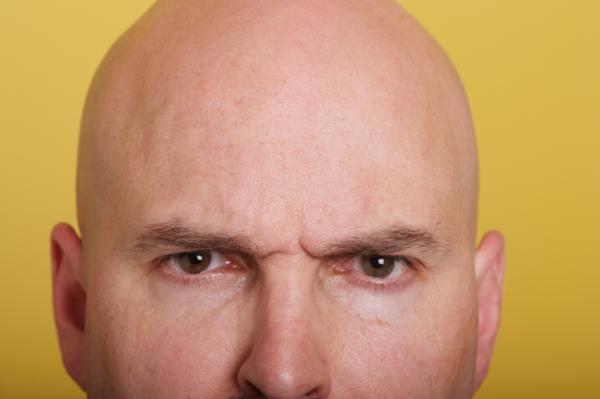 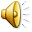 a
What is their father doing?
He is listening to music
He is playing ball
He is frowning
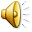 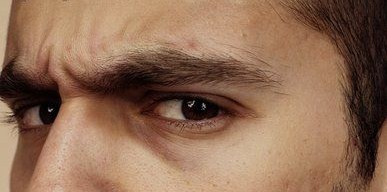 c
b
Where is their mother?
In the car
In the sea
In the bathroom
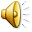 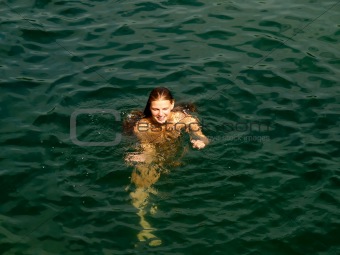 a
What is she doing?
Swimming
Swinging
Swearing
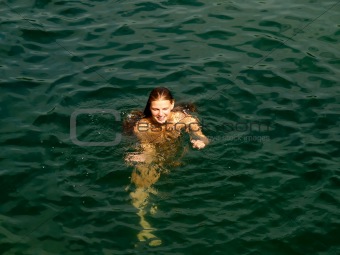 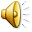 Where is she swimming?
In the pool
In the river
In the sea
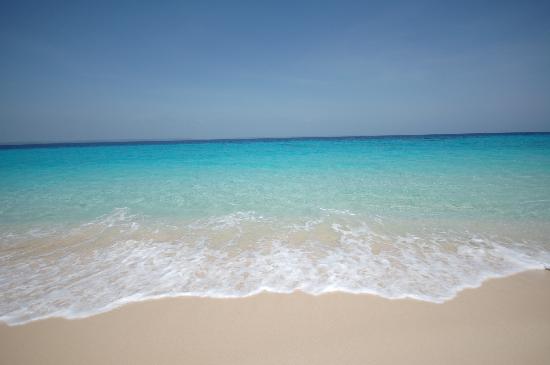 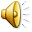 c
Who is swimming?
Their mother
Mr Green
Mrs Green
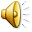 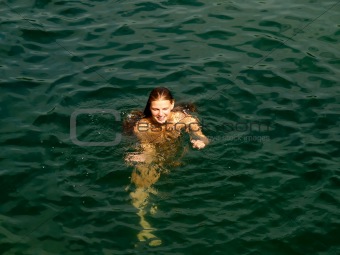 a
What is coming towards them?
A cat
A bird
A dog
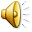 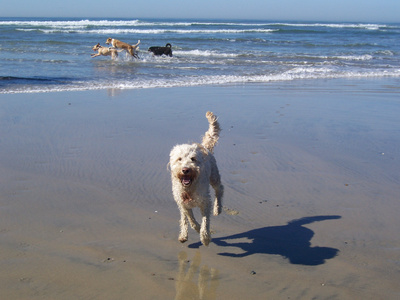 c
Dear Janet,
		 It's now 5 o'clock in the afternoon and I'm  ---------(1) in the garden writing this letter. It's a lovely day outside. The weather is great. The sun's   ---------(2) and the birds are  ---------- (3). My cat, Princess, is  --------- (4) under my chair. She always --------()and sleeps.
		I'm   ------------ (6) Turkish now at evening course. My Turkish is   -------- (7) slowly. I ------( 8 )my homework and some practice everyday.
		I hope you are well and happy and that your family is also well. Please write to me soon.
	Bye for now,
	Kelly
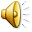 Dear Janet,
		 It's now 5 o'clock in the afternoon and I'm   sitting(1) in the garden writing this letter. It's a lovely day outside. The weather is great. The sun's    shining  (2) and the birds are   singing  (3). My cat, Princess, is  yawning (4) under my chair . She always eats (5)and sleeps.
		I'm   learning (6) Turkish now at evening course. My Turkish is  improving ( 7) slowly. I do (8) my homework everyday,but Turkish is a really difficult language.
		I hope you are well and happy and that your family is also well. Please write to me soon.
	Bye for now,
	Kelly
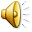 What time is it now?
5 o’clock in the morning
5 o’clock in the afternoon
7 o’clock inthe morning
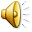 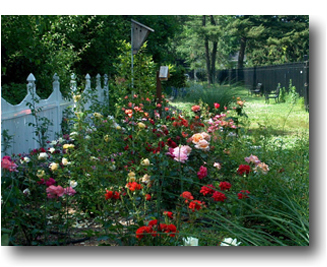 b
Where is she?
in class
in the pool
in the garden
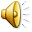 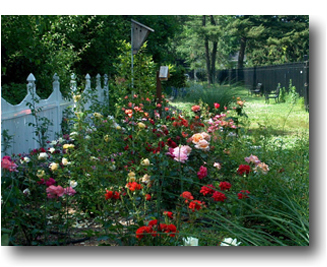 c
What is she doing?
Sleeping
Yawning
Writing a letter
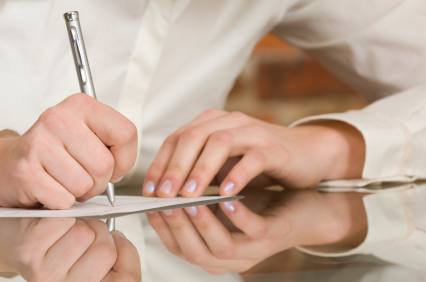 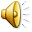 c
How is the weather outside?
Sunny
Rainy
Windy
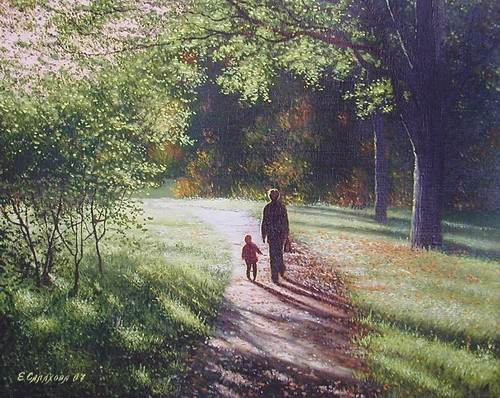 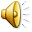 a
Where is the cat?
Under the chair
At the table
Under the table
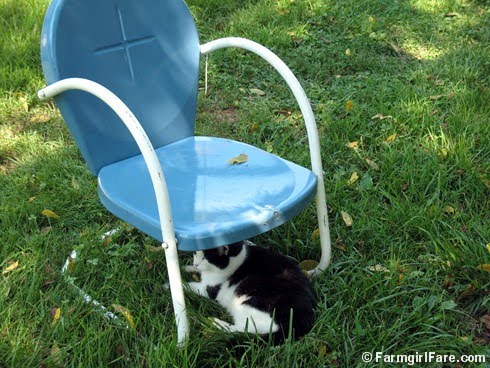 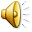 a
Is her cat yawning?
Yes
No
I dont know
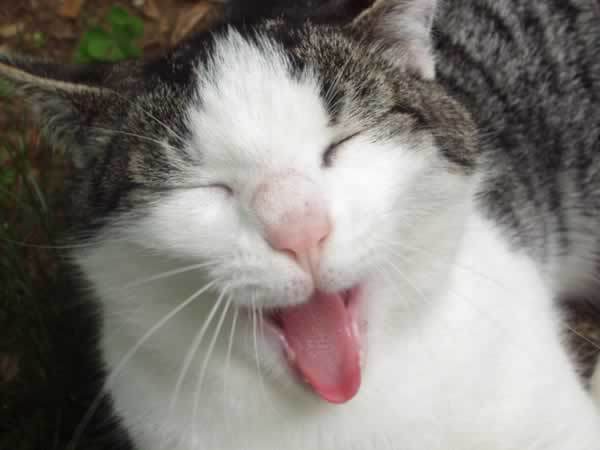 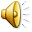 a
What is she learning?
English
Turkish
German
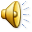 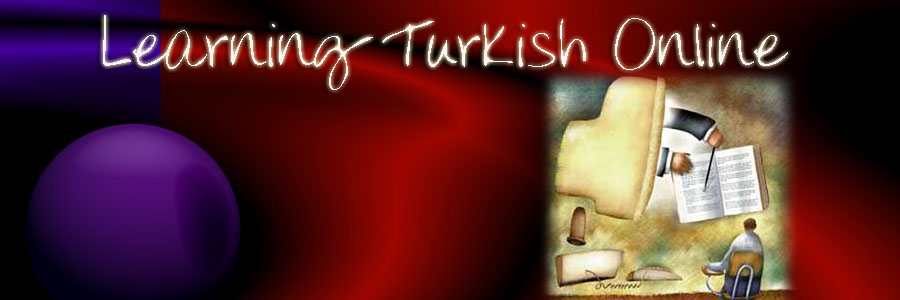 b
What is improving slowly?
Her German
Her Turkish
Her English
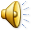 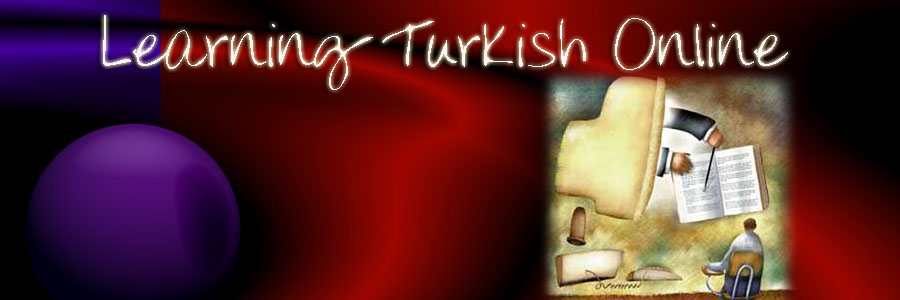 b
What does her cat always do?
Eats and sleeps
Cleans and sleeps
Yawns and sleeps
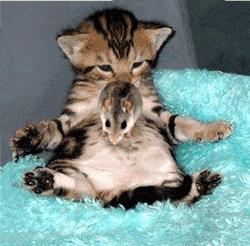 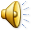 a
Is Turkish easy?
Yes
No
I cant remember.
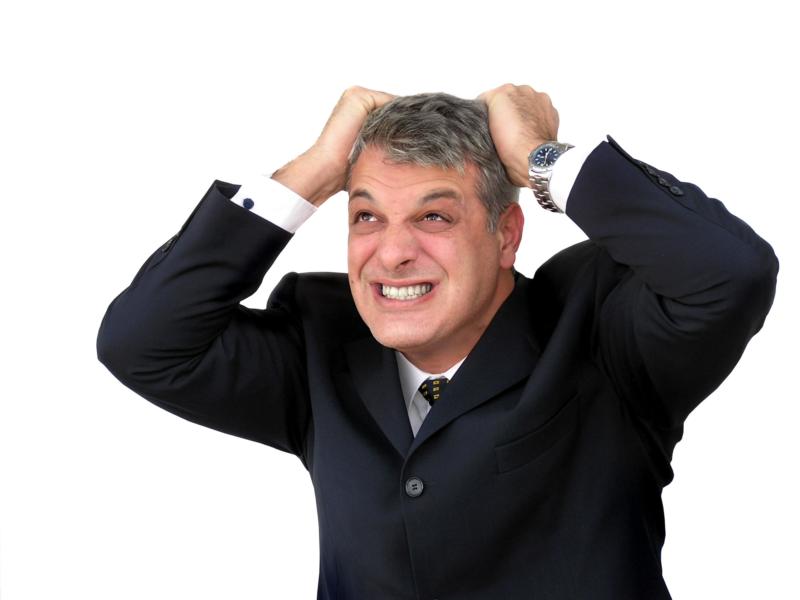 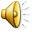 b
Today is  Sunday and the Clark family is at  --------- (1). The weather isn't very good. The sky is black and it is   --------(2) heavily.
		Mr Clark is  ---------  (3) his motorcycle in the garage. Mrs Clark is   ---- ------( 4) the house. Two of their children, Liz and Tom, are  ----- ----(5) cartoons. The baby, Sue, is    -------- (6) on the floor.
		The Clark family is    ----------  (7) at home today because the weather---- terrible.
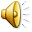 Today is  Sunday and the Clark family is at   home(1). The weather isn't very good. The sky is black and it is   raining (2) heavily.
		Mr Clark is  repairing (3) his motorcycle in the garage. Mrs Clark is   cleaning ( 4) the house. Two of their children, Liz and Tom, are  watching(5) cartoons. The baby, Sue, is    crawling (6) on the floor.
		The Clark family is    staying  (7) at home today because the weather is terrible.
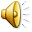 What is today?
Monday
Sunday
Saturday
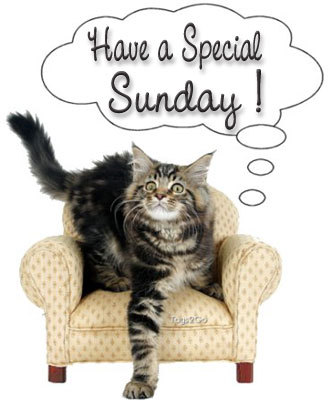 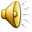 b
Where is the Clark family?
At the beach
In the garden
At home
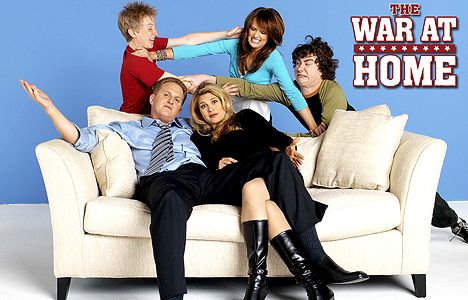 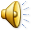 c
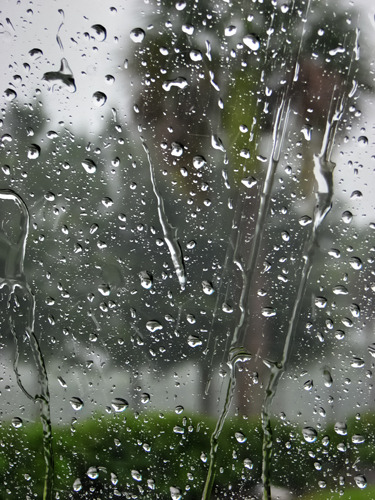 Is the weather good?
Yes
No
I dont know
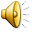 b
Who is repairing the motorcycle?
Mrs Clark 
Mr Clark
Tom
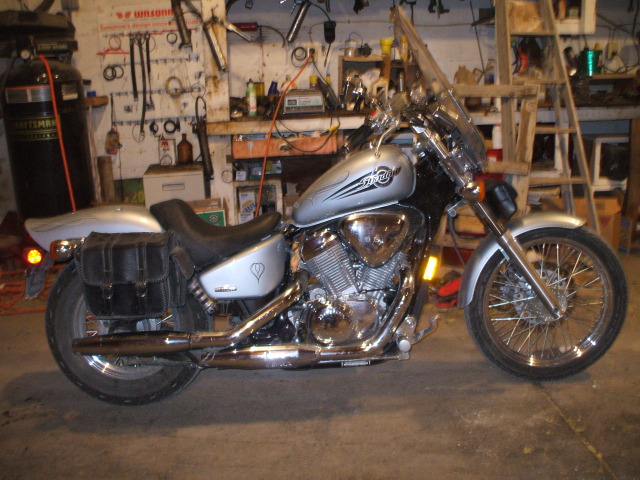 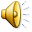 b
What is Mr Clark doing?
Repairing his motorcycle 
Repairing his car
Repairing the roof
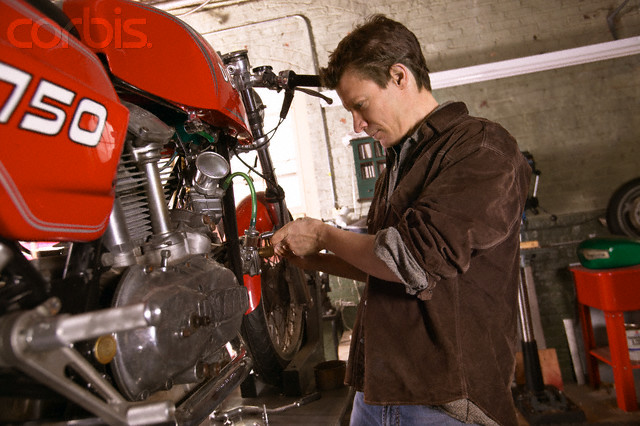 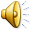 a
Where is he?
In the garden
In the garage
In the sitting room
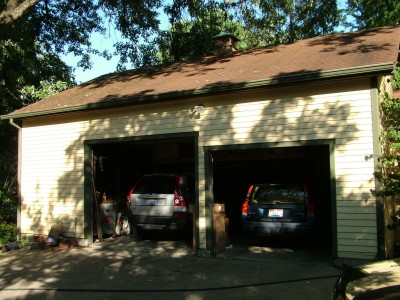 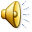 b
What is Mrs Clark doing?
cleaning the house
cleaning the motorcycle 
cleaning the room
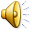 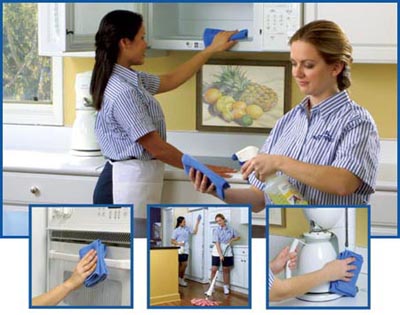 a
What is she cleaning?
The house
The motorcycle 
The car
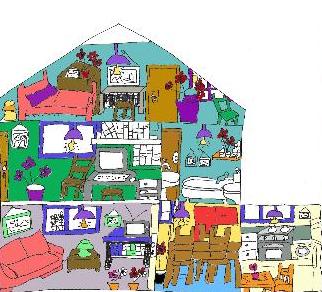 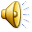 a
What are the children doing?
Watching cartoons
Repairing the motorcycle 
Cleaning the house
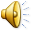 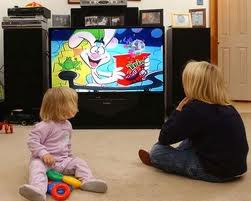 a
What are they watching?
News
Cartoons
Film
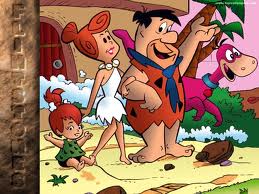 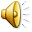 b
Who is crawling on the floor?
Tom
Liz
Sue
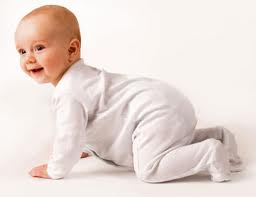 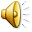 c
Where is she crawling
On the floor
On the earth
On the carpet
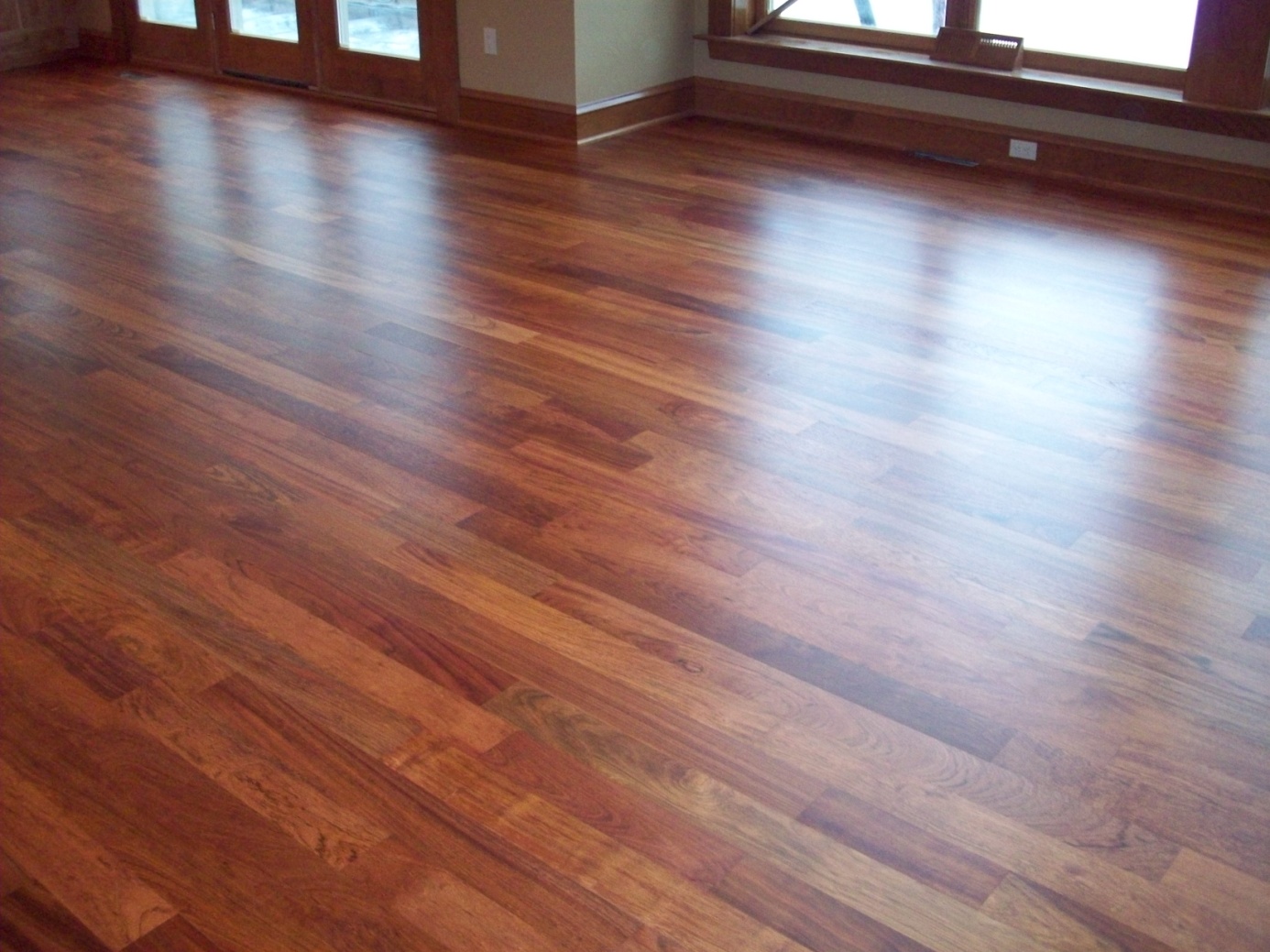 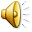 a
Why are they staying at home?
Because they dont have money.
Because Mrs Clark is cleaning the house.
Because  the weather is terrible.
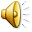 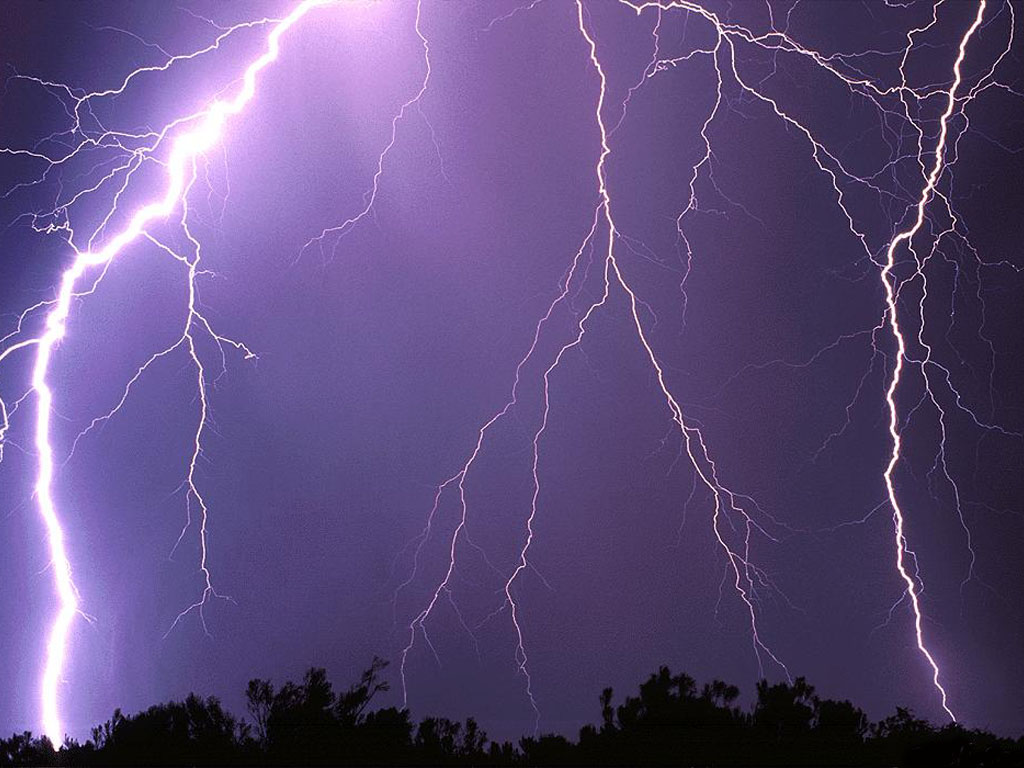 c
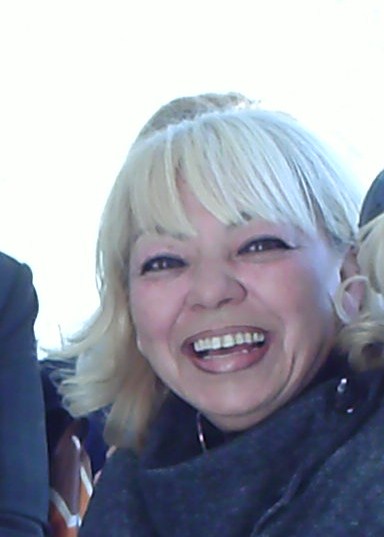 THIS IS  NURCAN AKALTUN’S WORK
BU BİR NURCAN AKALTUN ÇALIŞMASIDIR.
SESLENDİRME İÇİN SANDRA SMITH’E TEŞEKKÜR EDERİM
İNTERNET DERSLERİ
O 533 733 24 37
nur77akaltun@hotmail.com  
©
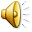